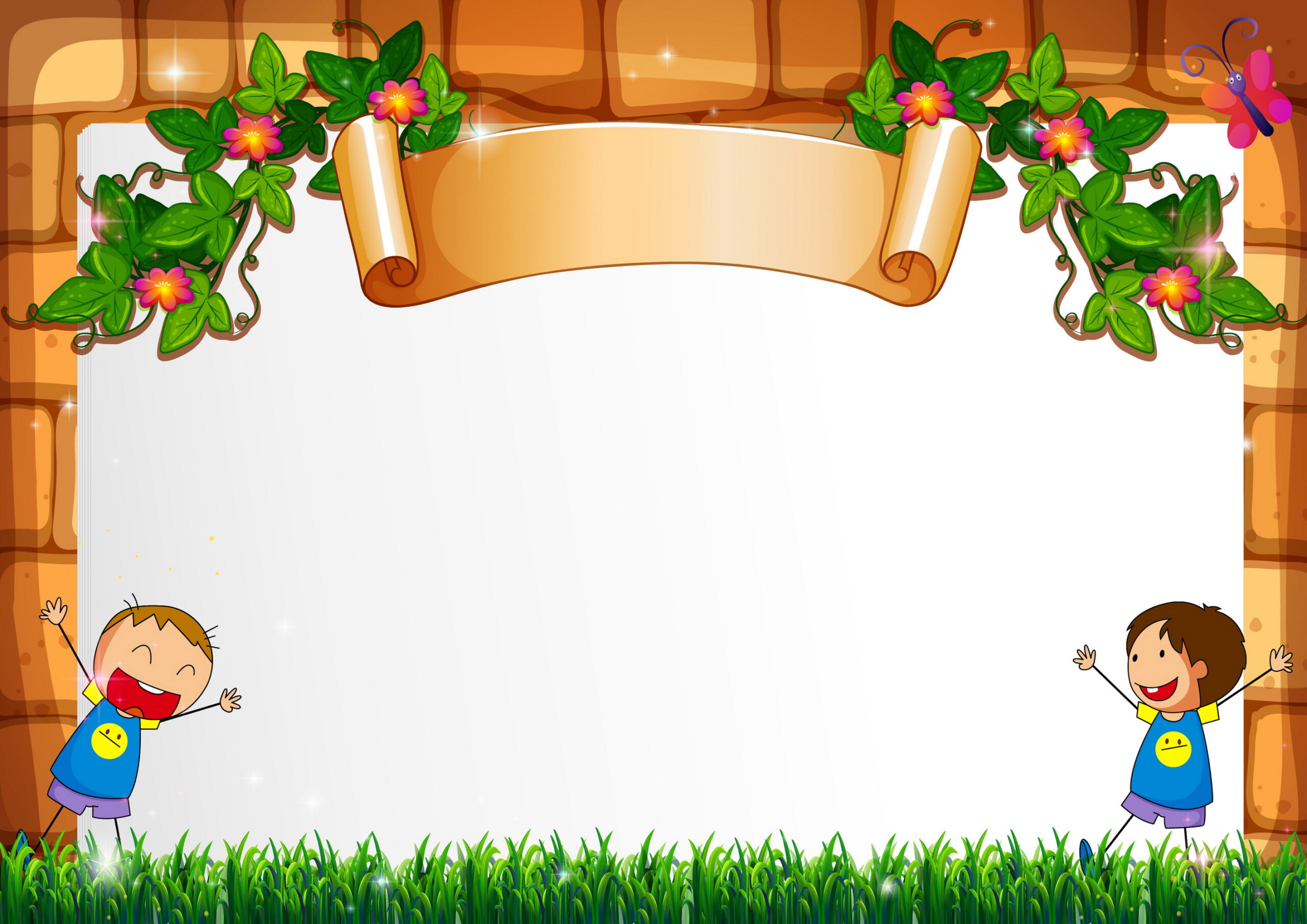 PHÒNG GIÁO DỤC VÀ ĐÀO TẠO QUẬN LONG BIÊN
TRƯỜNG MẦM NON LONG BIÊN
LÀM QUEN VỚI TOÁN
Đề tài: Nhận biết Hình tam giác - Hình chữ nhật
Lứa tuổi: Mẫu giáo bé ( 3 - 4 tuổi )
Giáo viên : Phạm Thị Hằng
Lớp C3
Năm học 2021 - 2022
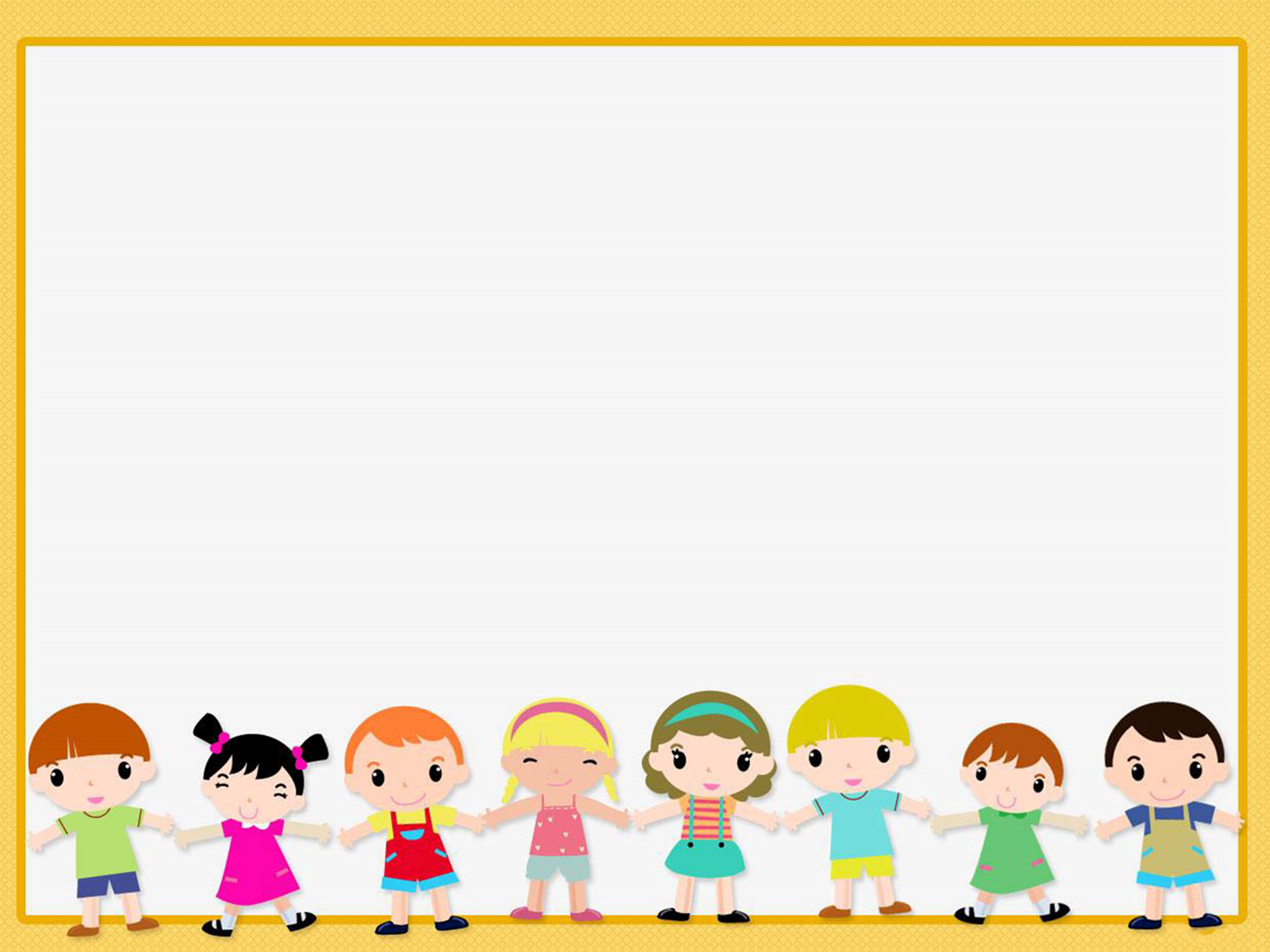 Hát: Cháu yêu cô chú công nhân
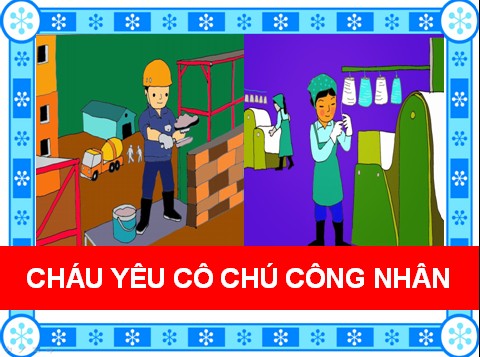 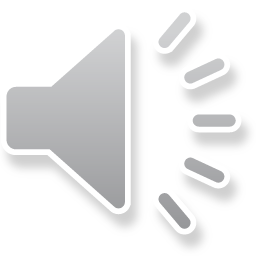 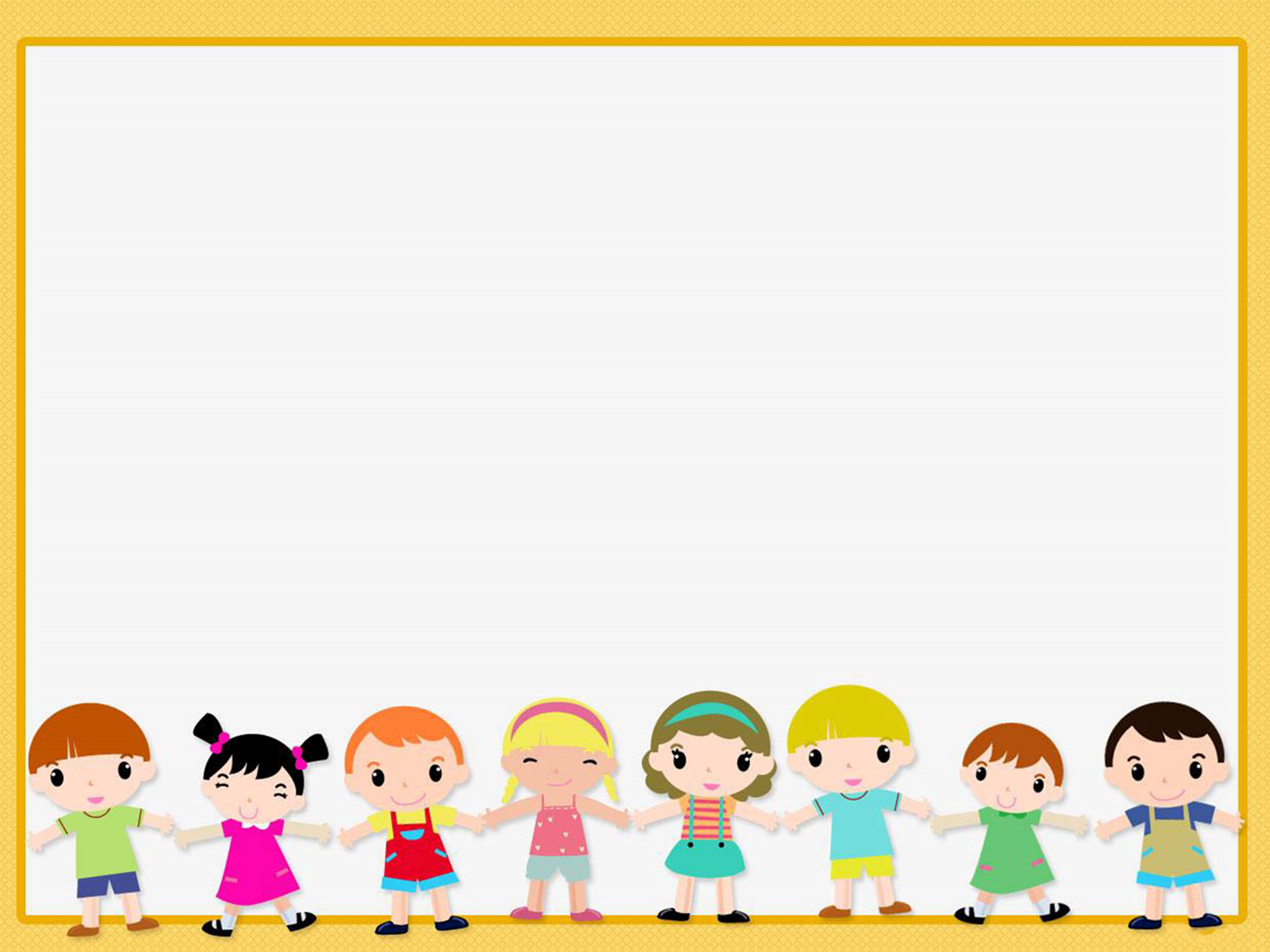 Hoạt động: 
Ôn nhận biết gọi tên các hình đã học
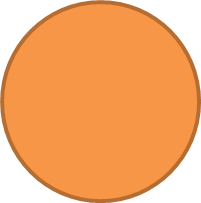 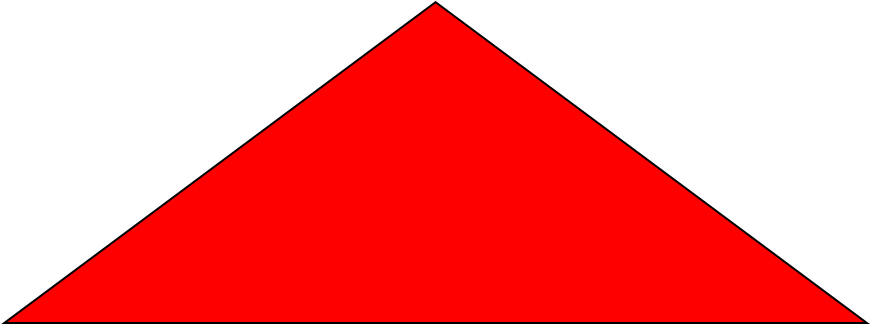 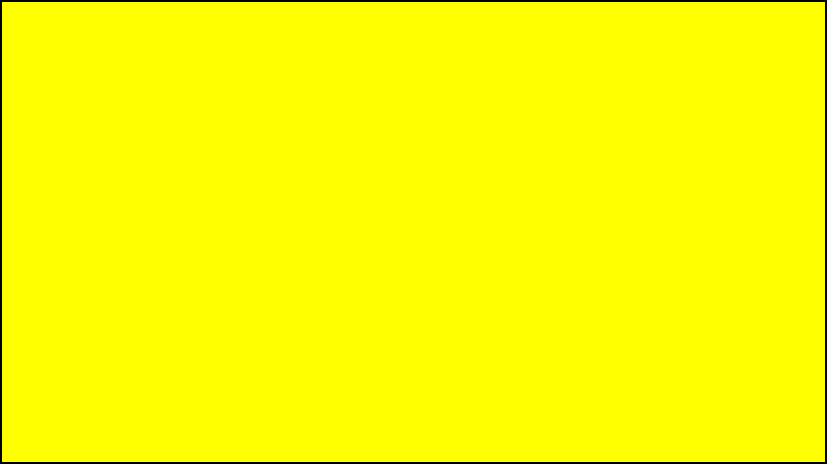 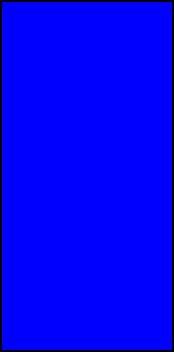 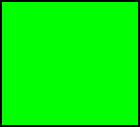 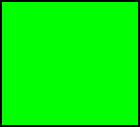 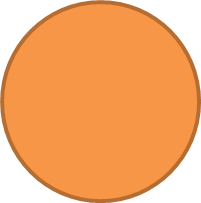 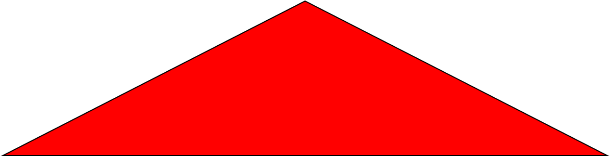 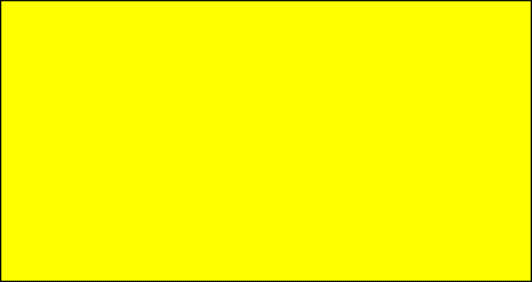 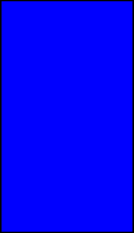 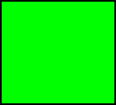 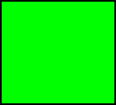 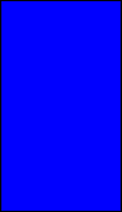 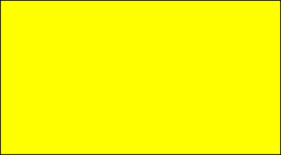 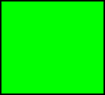 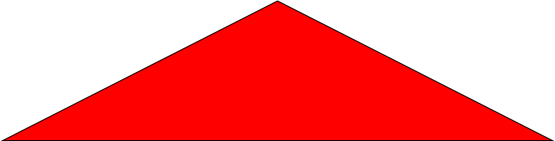 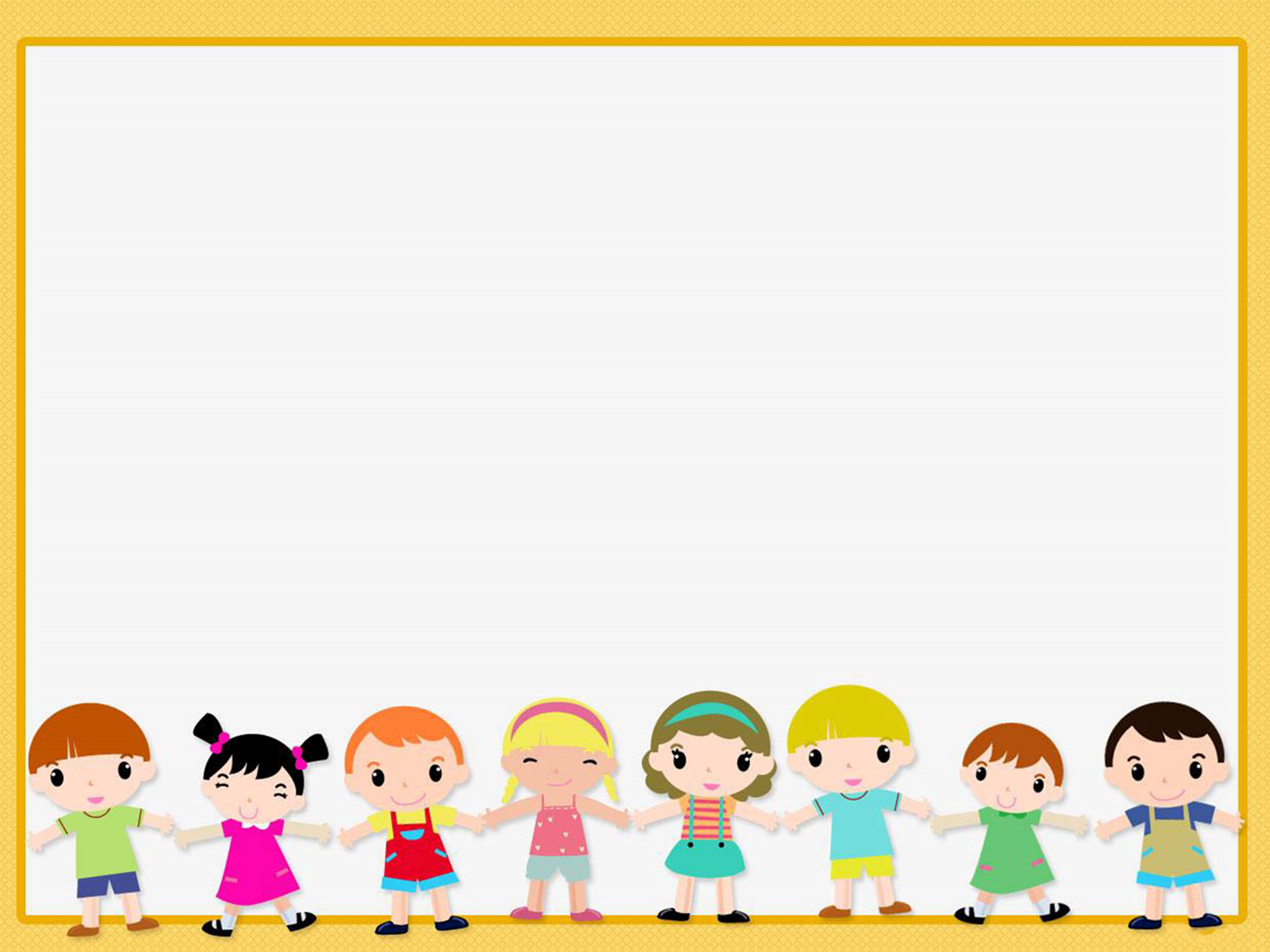 Hoạt động: 
Nhận biết hình tam giác – hình chữ nhật
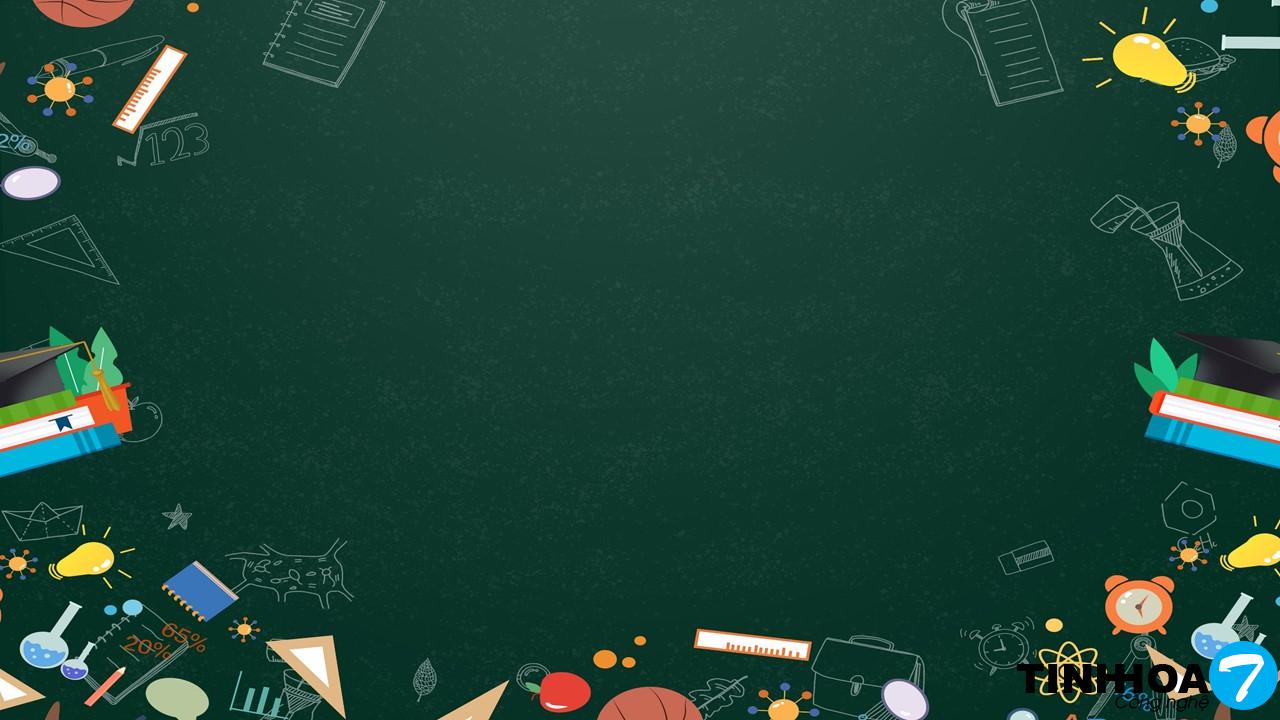 Nhận biết  hình tam giác
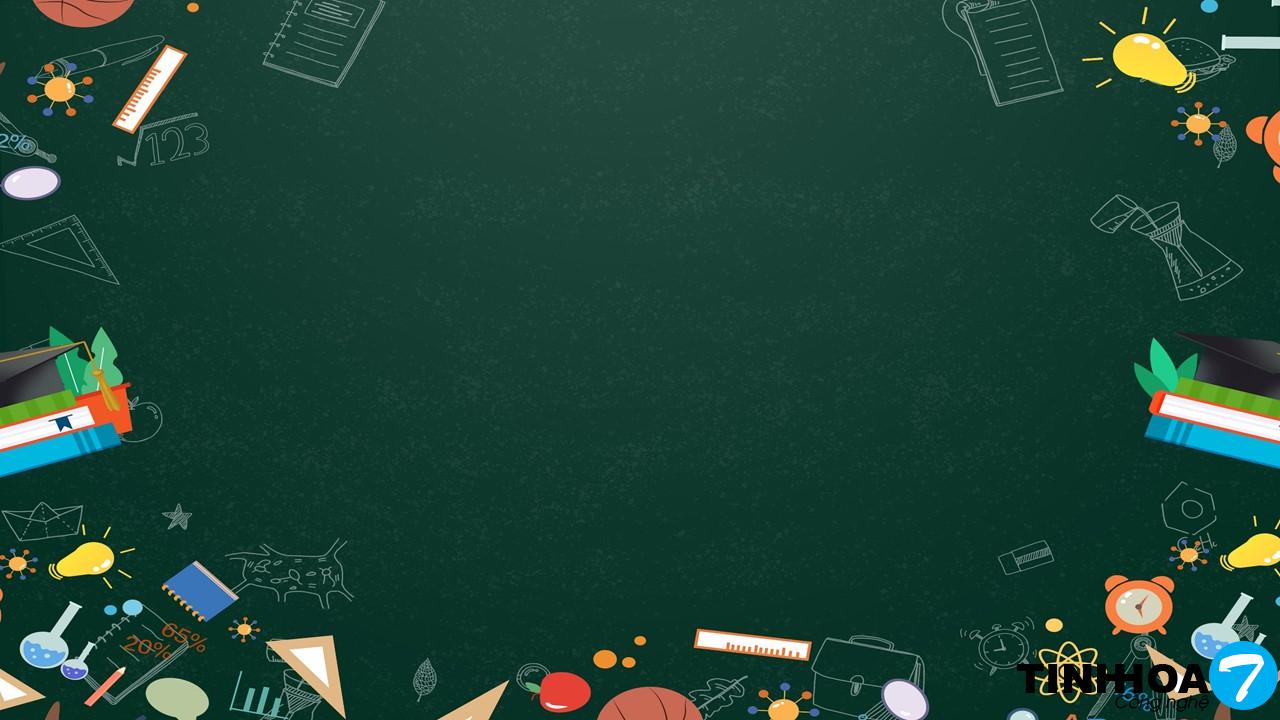 Gọi tên hình tam giác
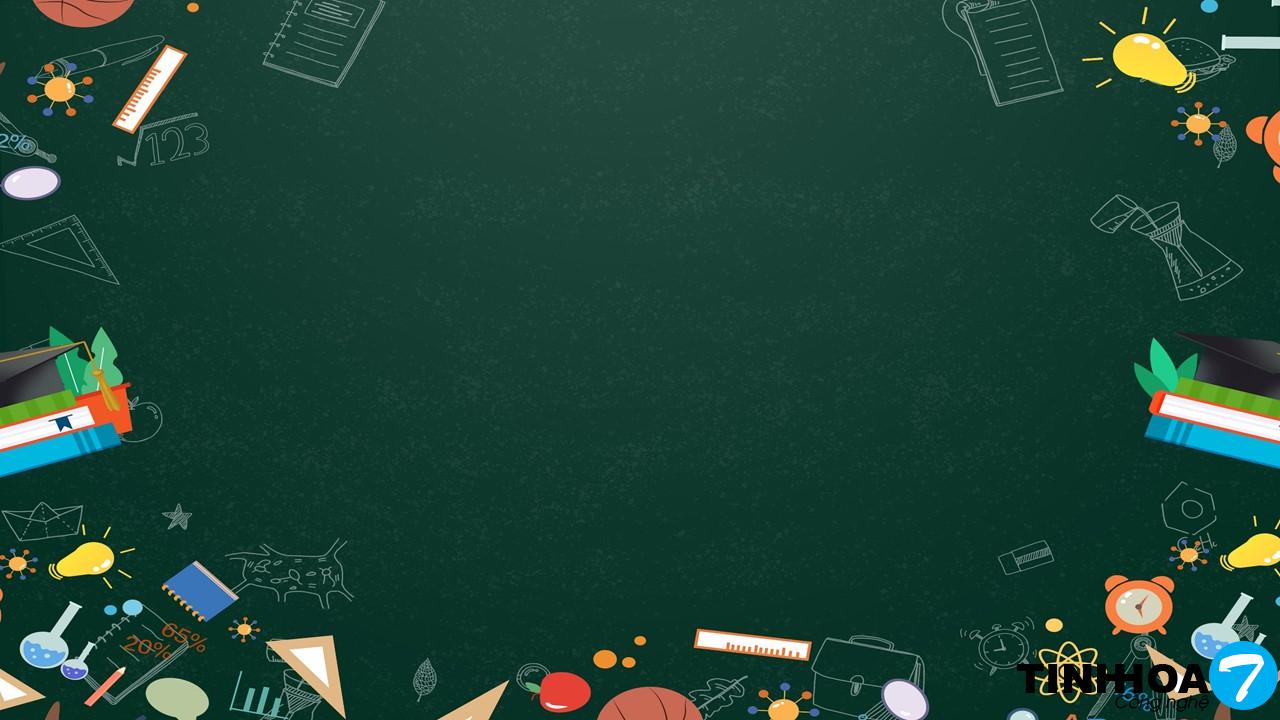 Hình tam giác có lăn được không
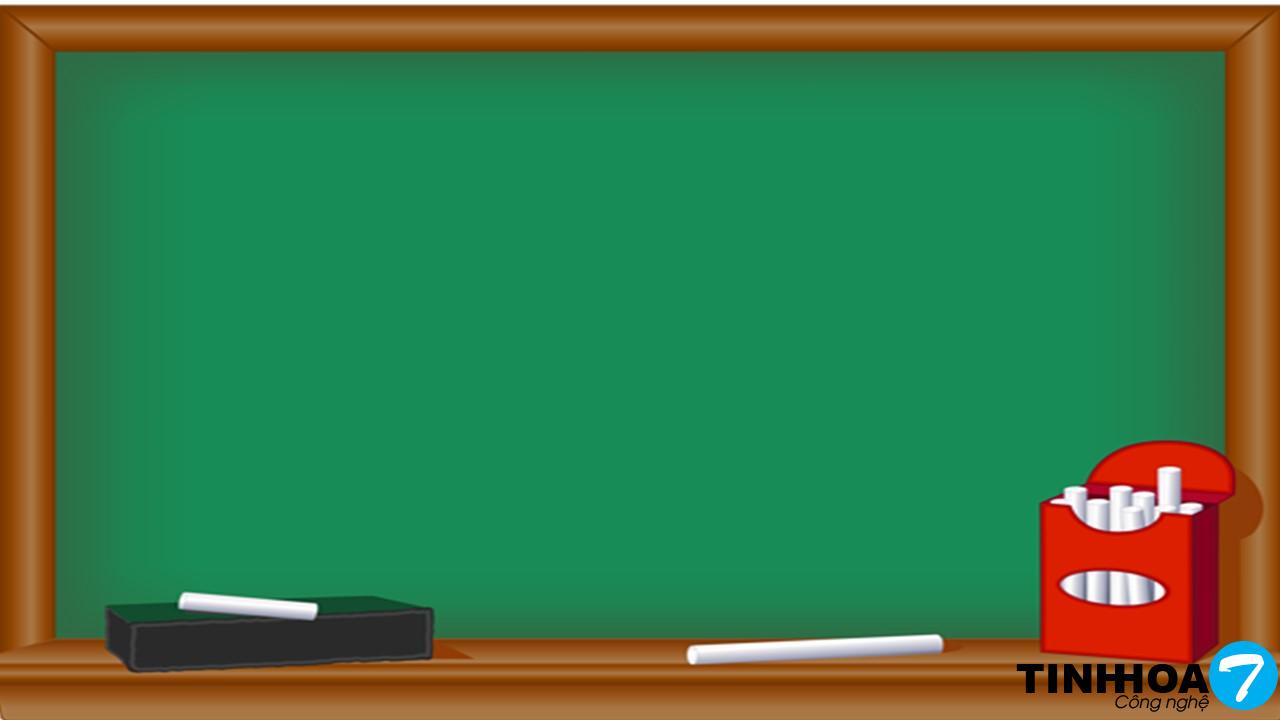 Nhận biết hình chữ nhật
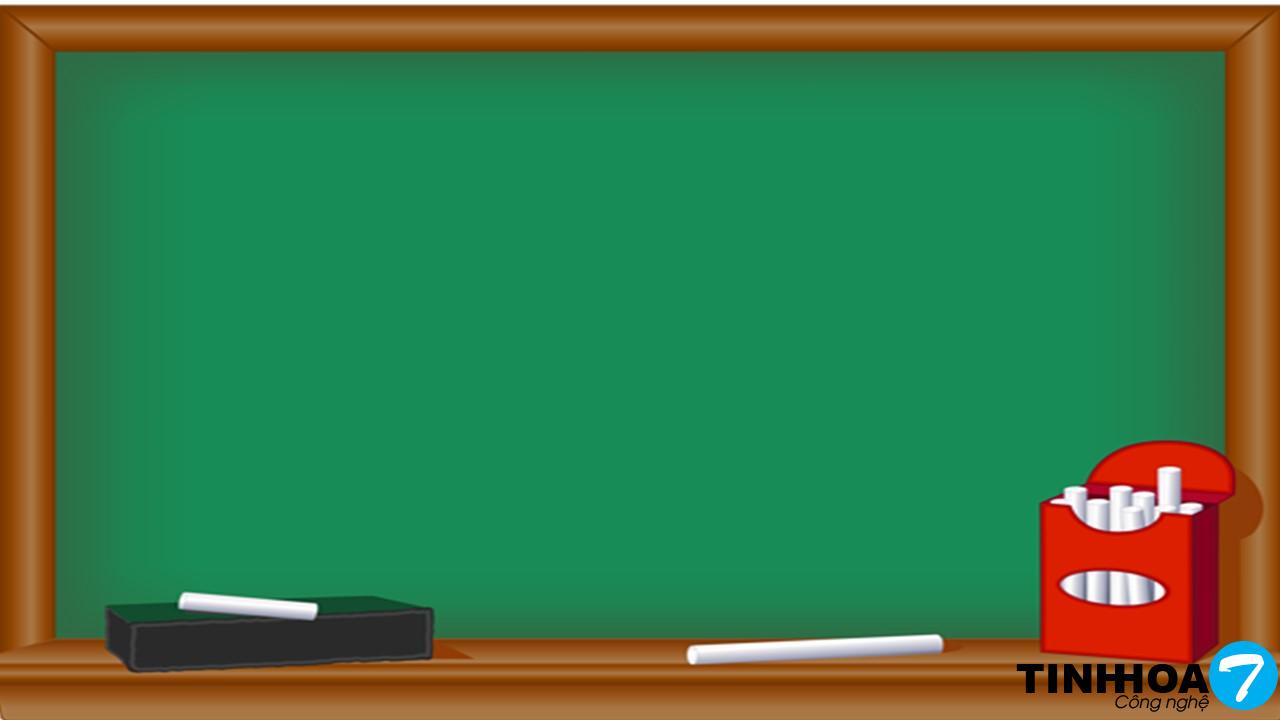 Gọi tên hình chữ nhật
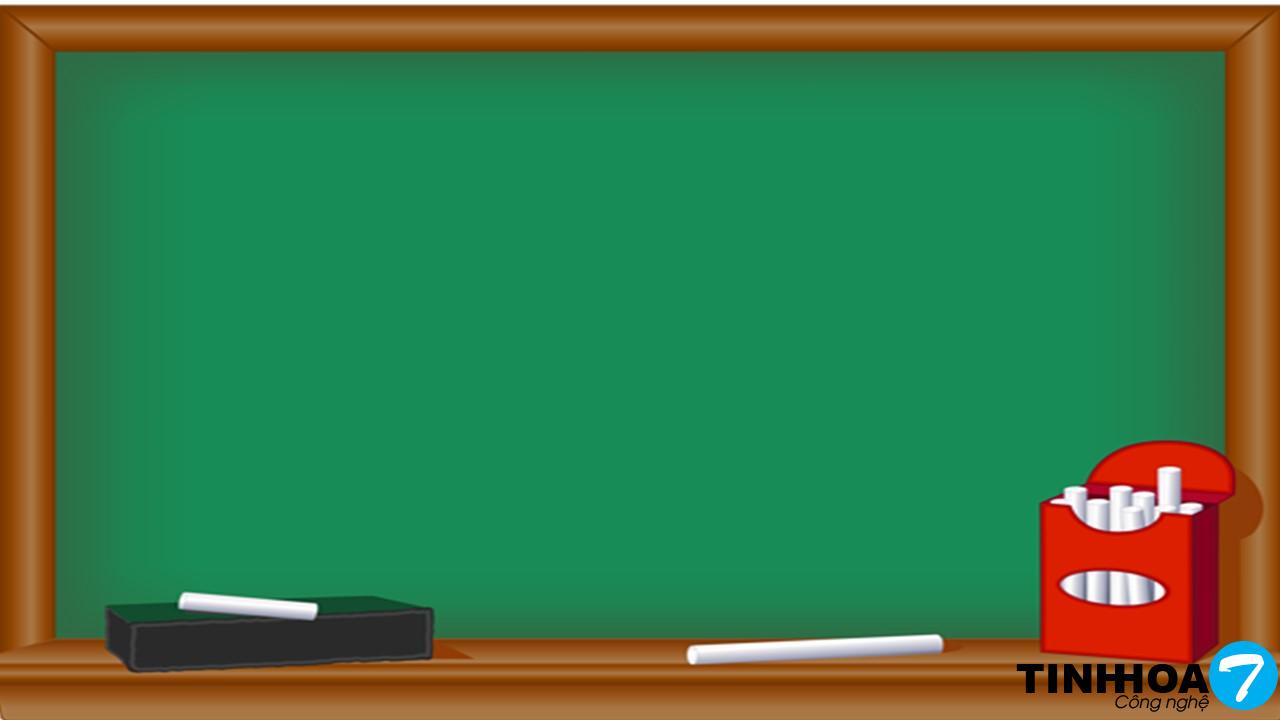 Hình chữ nhật có lăn được không
Hãy chọn những đồ dùng có dạng hình tam giác?
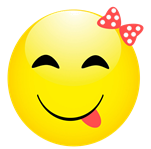 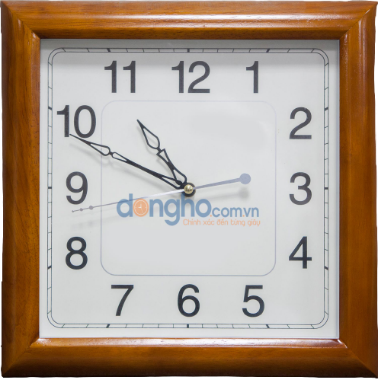 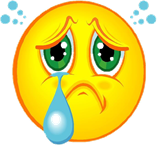 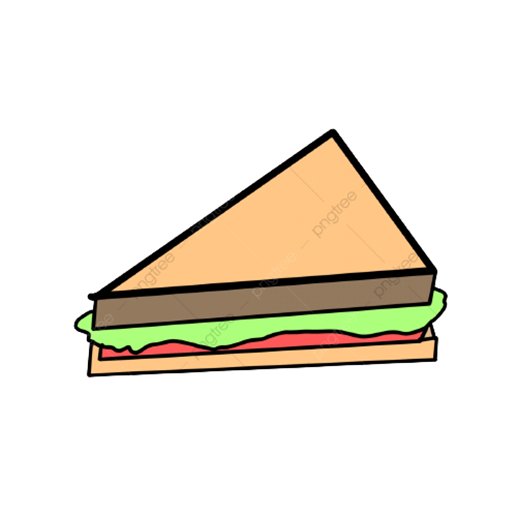 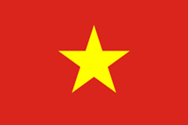 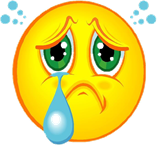 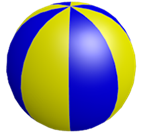 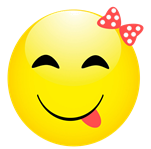 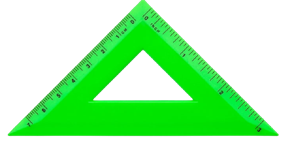 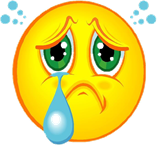 Hãy chọn những đồ dùng có dạng hình chữ nhật
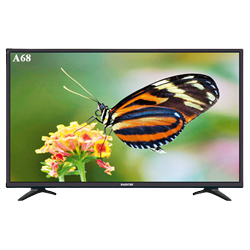 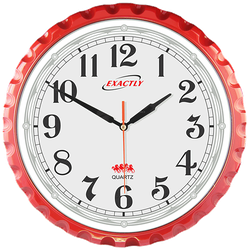 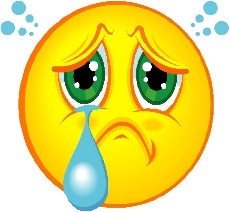 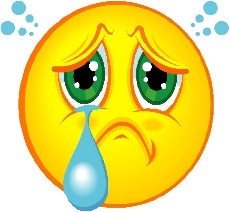 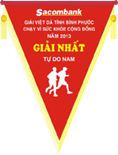 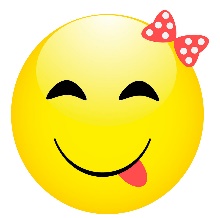 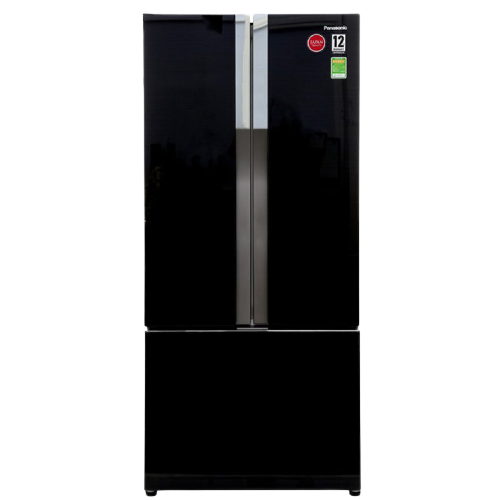 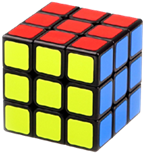 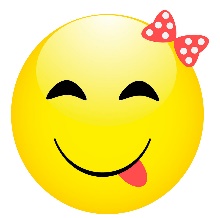 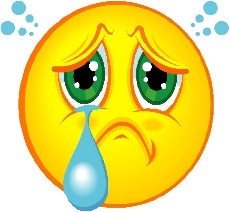 Hình chữ nhật
Hình tam giác
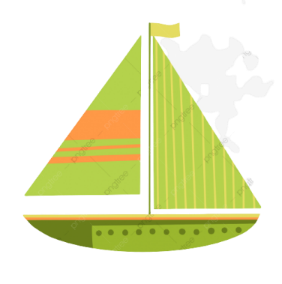 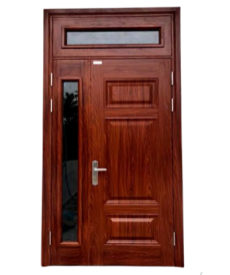 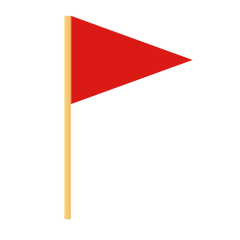 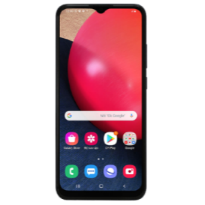 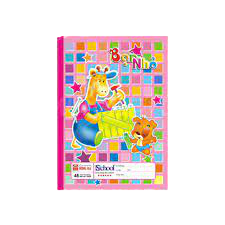 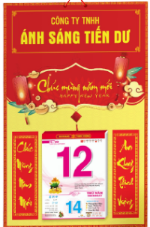 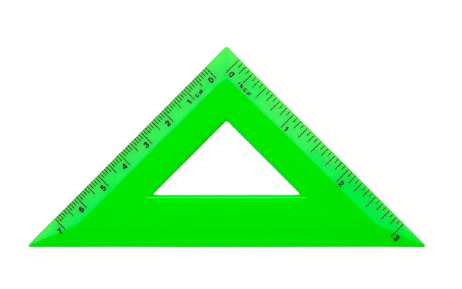 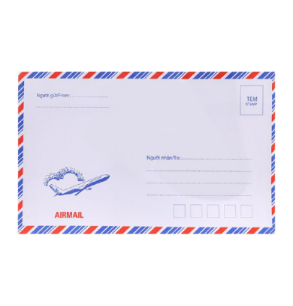 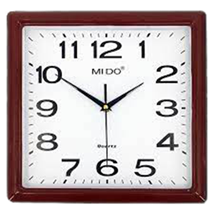 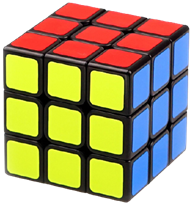 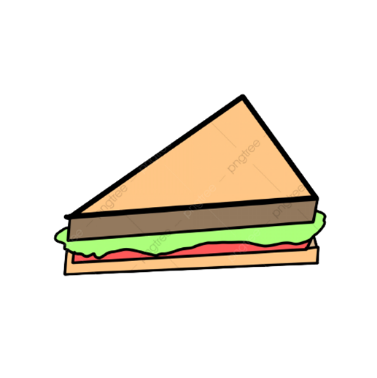 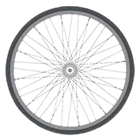 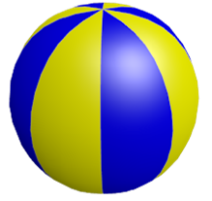 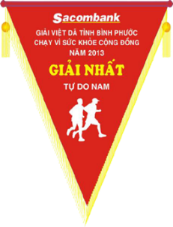 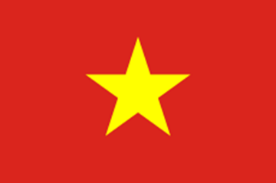 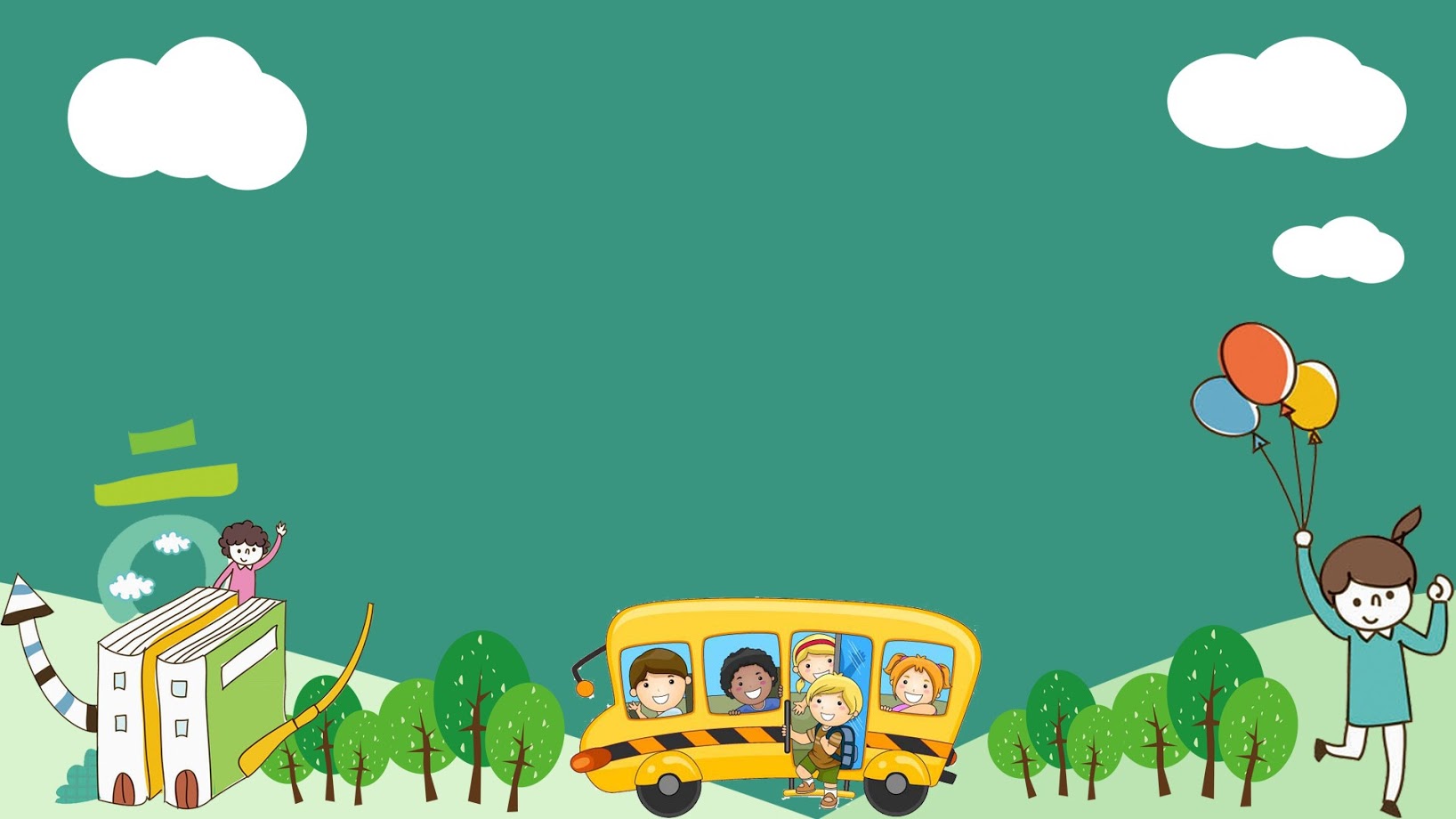 Cảm ơn các con đã tham 
gia tiết học cùng cô
Chào tạm biệt các con